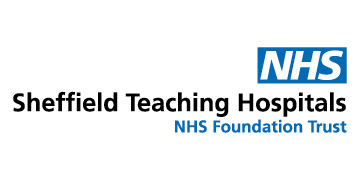 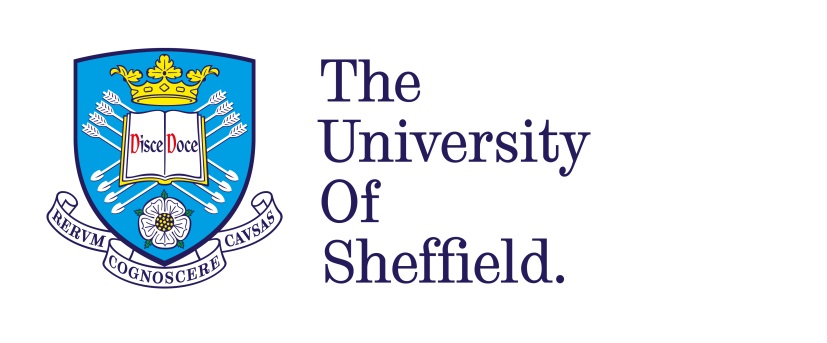 MRCS anatomy mock viva
25th of September 9:00 – 16:30
Cost – £55 (all proceeds donated to WPH)
Location – Dissection Lab, Alfred Denny Building, Western Bank,
Sheffield, S10 2TN
Course includes:
Real cadaveric prosections
Questions based on real exam stations
High faculty to delegate ratio
Opportunities to ask questions to successful candidates 
Certificate of attendance
To book, please visit - https://bit.ly/2Pdy3rh
LIMITED PLACES  
Please contact – Srikanth@hotmail.co.uk
9:00-9:30 – registration
9:30-10:00 - Welcome and introduction
10:00-12:00 – 6 mock stations
12:00-13:00 – Lunch (not included) 
13:00-15:00 – 6 mock stations
15:00-16:00 – Discussion and debrief